«Берёза – символ России»
Подготовила воспитатель МДОУ №116 Васягина Нина Евгеньевна
Белоствольная берёзка –
Символ Родины моей.
Нету деревца другого
Сердцу русскому милей.
 Н. Меркушова
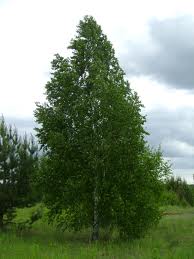 Актуальность
Белая березка – дерево России, символ красоты русской природы, символ России, она прекрасно в любое время года. С давних времен о ней слагали песни, водили вокруг нее хороводы, сочиняли пословицы, загадки, стихи и сказки. Многие художники изображали березку на своих полотнах, а композиторы посвятили березке свои лучшие песни. 
      Учитывая то, что береза распространена в нашем крае, я решила выбрать проект об этом прекрасном дереве, с целью углубления естественнонаучных знаний детей о березе, привлечения знаний не по одному предмету, а из разных областей, развитие их творческого мышления, исследовательских навыков и практической жизни. Данный проект позволяет познакомиться с традициями русского народа, связанными с выбранным деревом, произведениями художников, поэтов, писателей композиторов.
расширить представления о берёзе, как о  символе России,                  воспитывать чувство гордости за родную природу, вызвать желание общаться с природой, оказывать посильную помощь в её охране.

Задачи:
-  знакомить детей с березой как символом России.
- формировать представления о жизни растения , о его развитии .
 -расширять знания детей о березе, ее использовании в хозяйственных целях, в медицине, в быту. 
-учить отражать знания и впечатления в художественной, продуктивной и игровой деятельности.
- воспитывать любовь и бережное отношение к родной природе.
Цель:
Вид проекта: познавательно - исследовательский
Тип проекта: групповой, долгосрочный


Участники проекта: дети средней группы, родители, воспитатели,   музыкальный руководитель.


Формы реализации проекта: познавательные игры, способствующие реализации  цели проекта, экологические экспертизы, целевые прогулки, тематические беседы, экскурсии, труд на участке ДОУ, праздники и развлечения.
Этапы проекта
1 этап  - подготовительный
   Подбор детской художественной литературы для чтения, заучивания наизусть.
    Подбор музыкального материала для ознакомления и разучивания.
    Подбор сюжетных картинок и иллюстраций.
    Работа с методическим материалом, литературой по данной теме.
    Подбор дидактических игр.
2 этап - практический
1.Наблюдение на прогулке «Встреча с русской красавицей».
2.Беседа «Народная любимица- берёза».
3. Беседа «Домашний доктор» - о лекарственных свойствах берёзы.
4. Беседа «Что я знаю о берёзе»
5.Целительные свойства берёзы
Чтение художественной литературы:
Л.М.Смирнова «Песнь о берёзе»
И. Токмакова «Берёзка»
А. Прокофьева «Люблю берёзку русскую»
Заучивание наизусть: 
С. Есенин «Белая берёза»
П. Воронько «Берёза»
Аппликация «Зимняя берёзка»
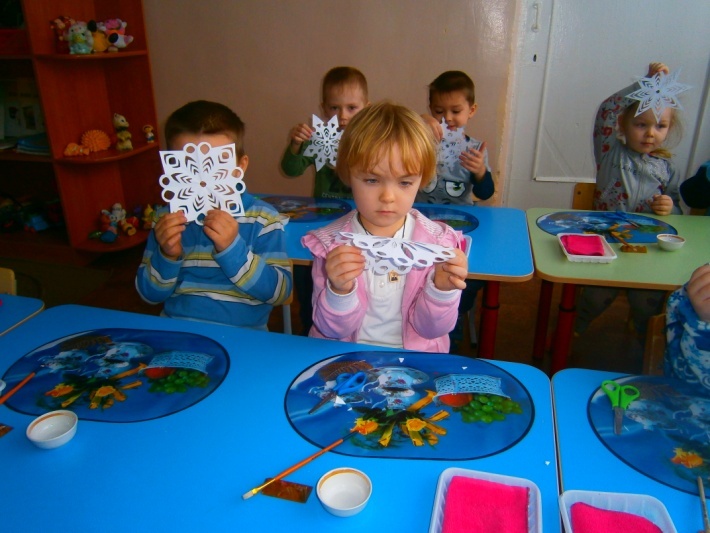 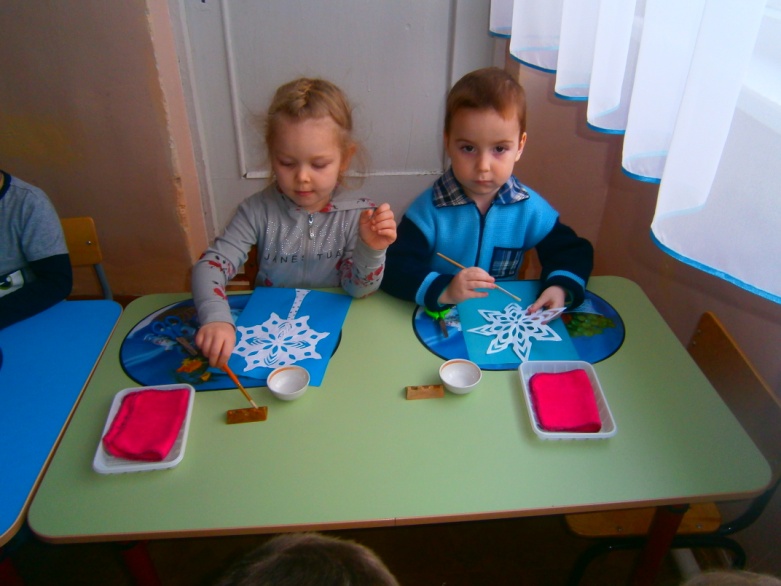 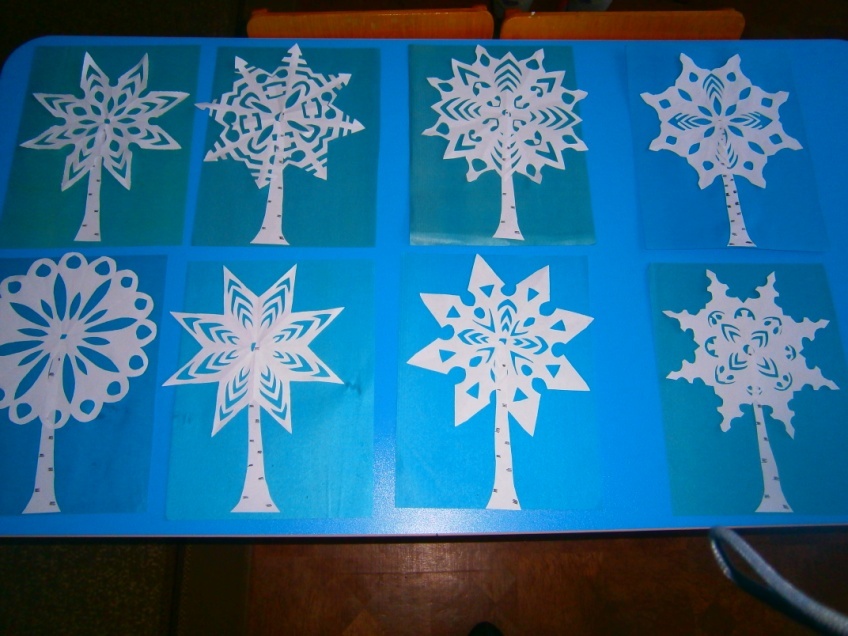 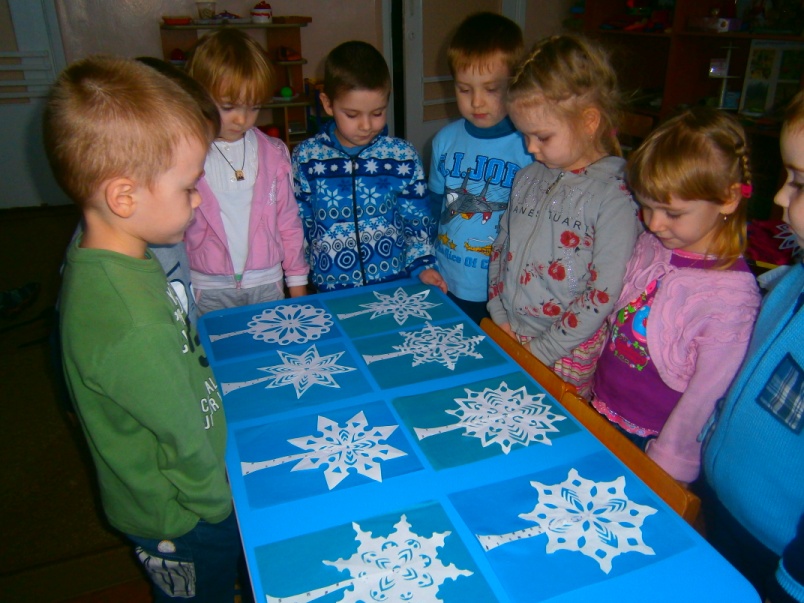 Конструирование «Берёзовая роща»
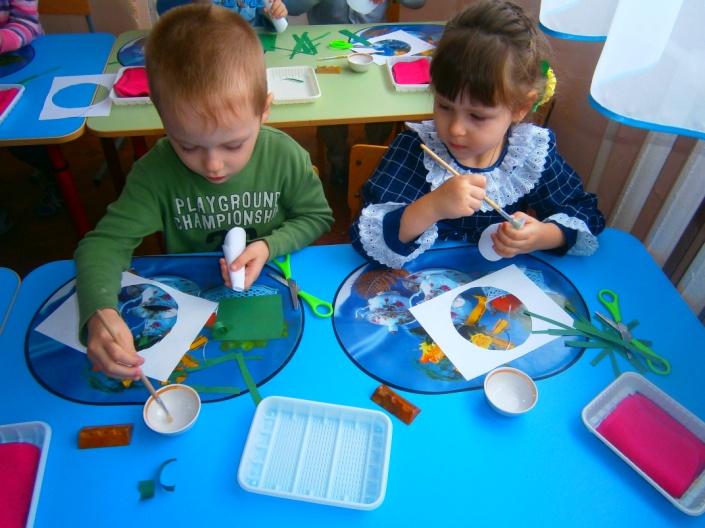 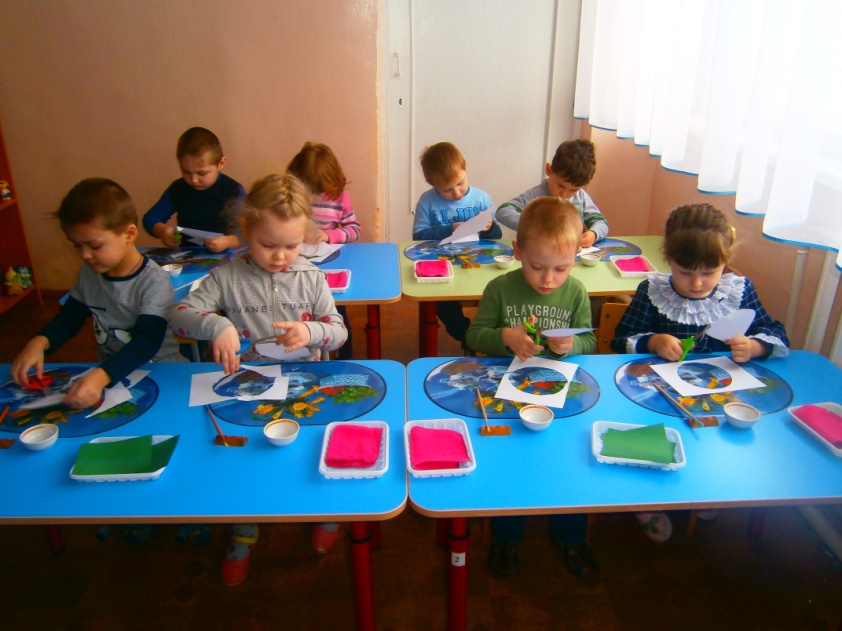 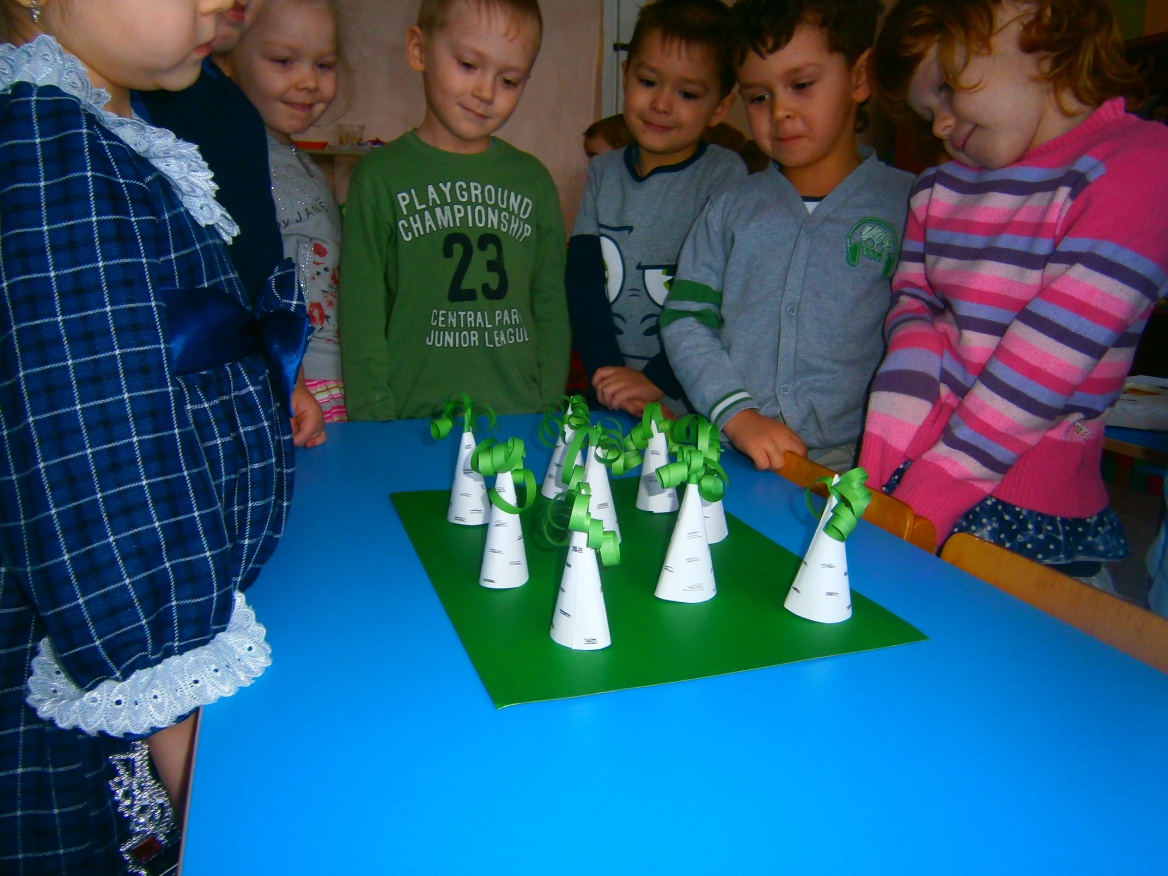 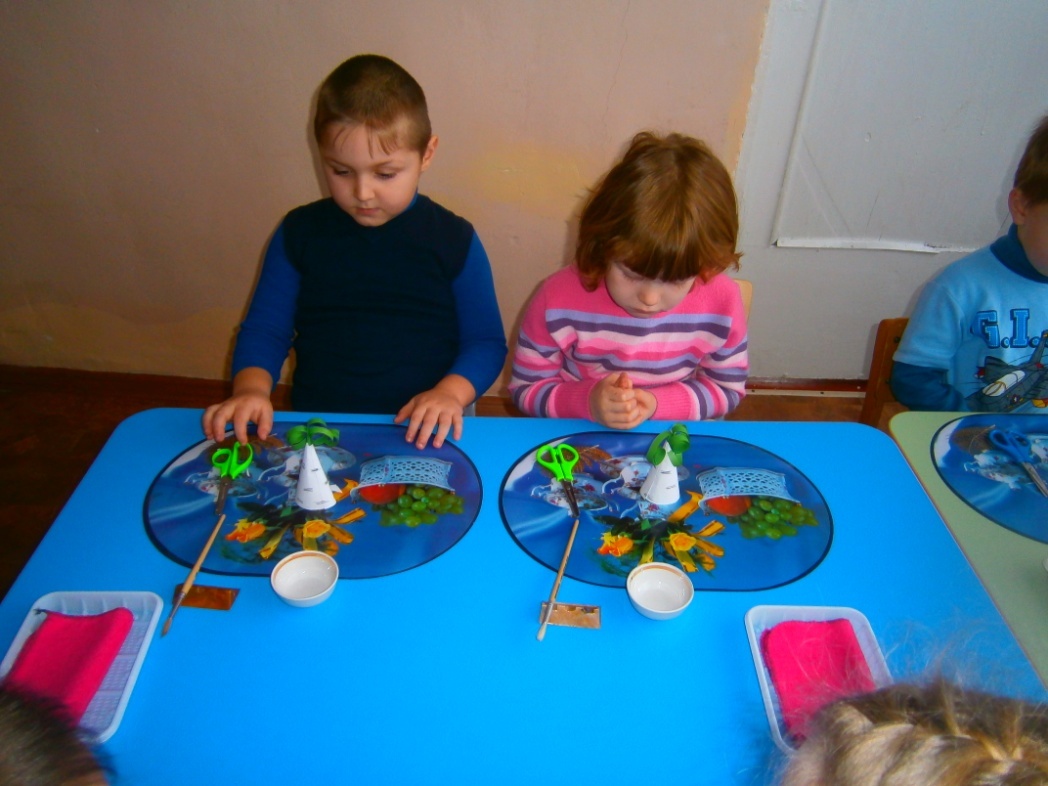 Рисование «Золотая берёза»
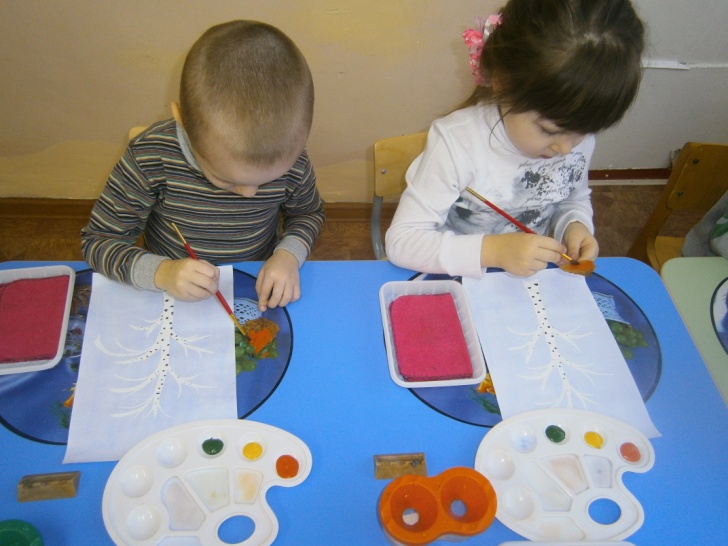 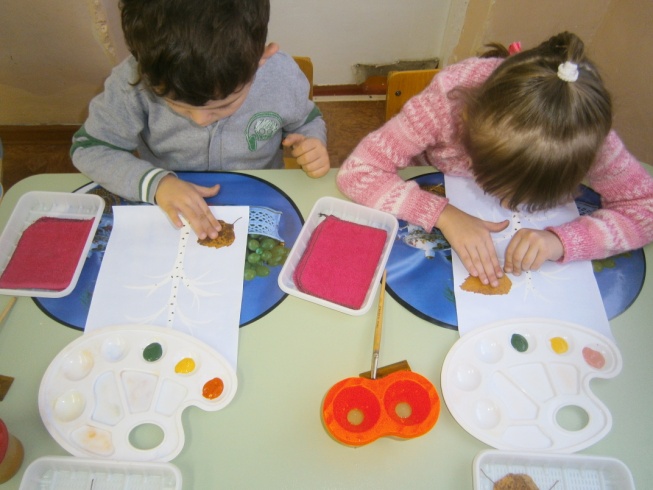 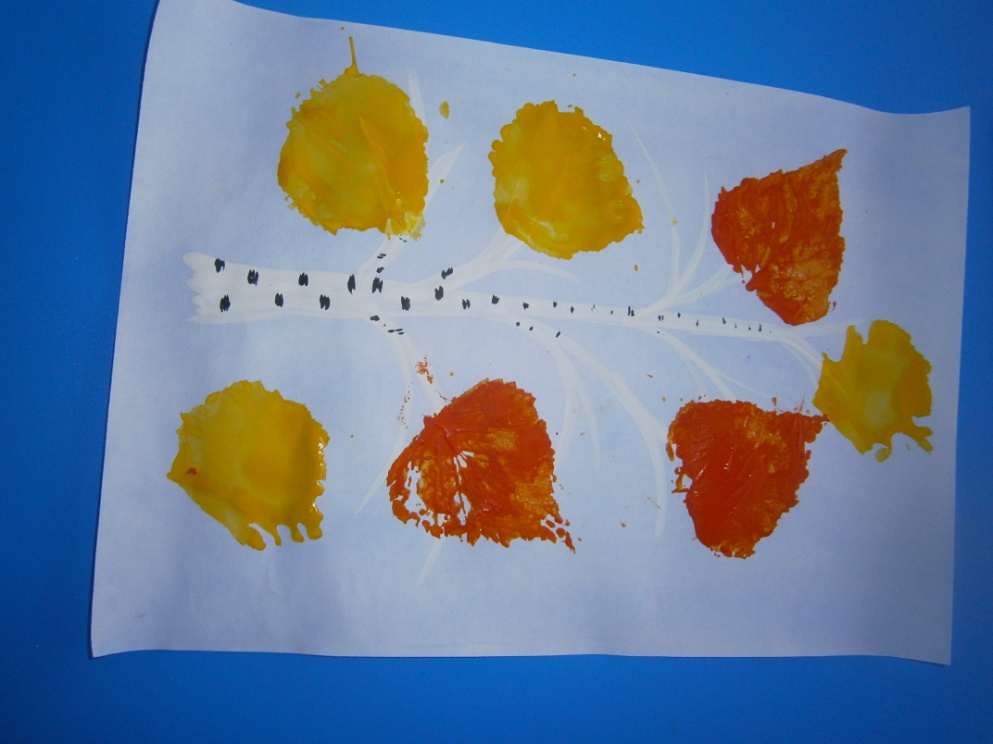 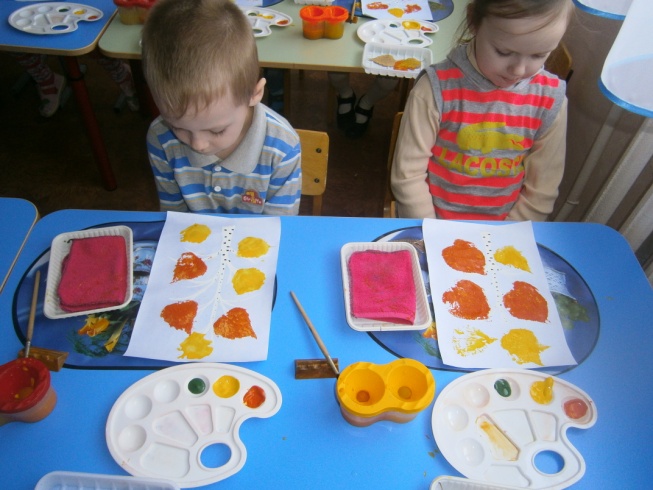 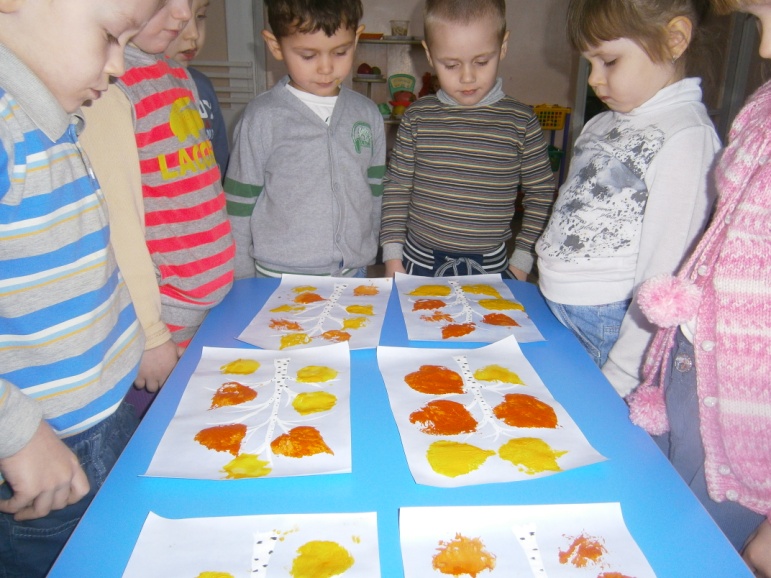 Беседа «Народная любимица – берёза»
         

 Рассматривание картины 
В. Грабаря 
«Февральская лазурь»
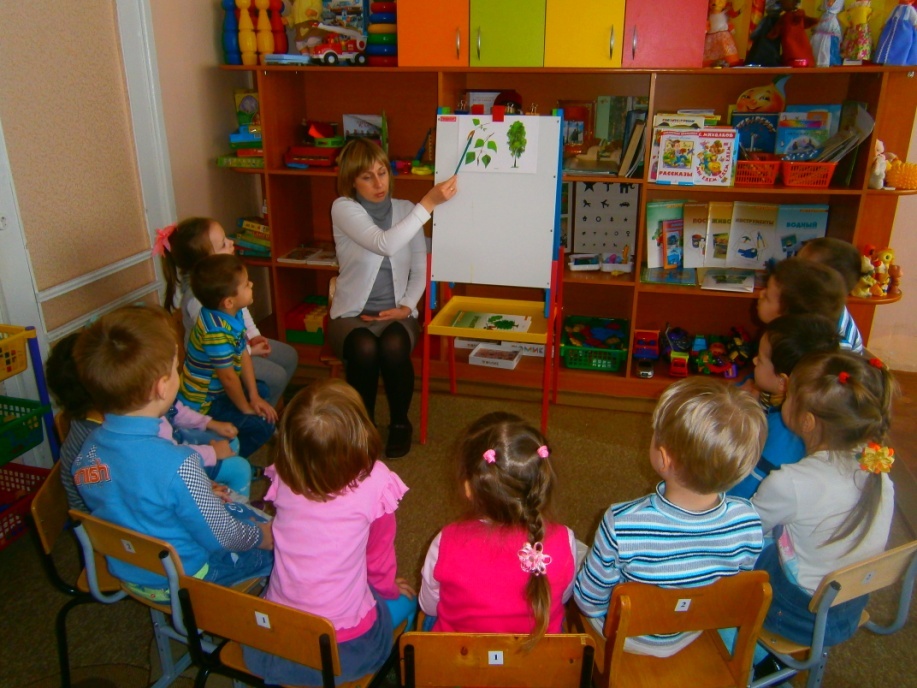 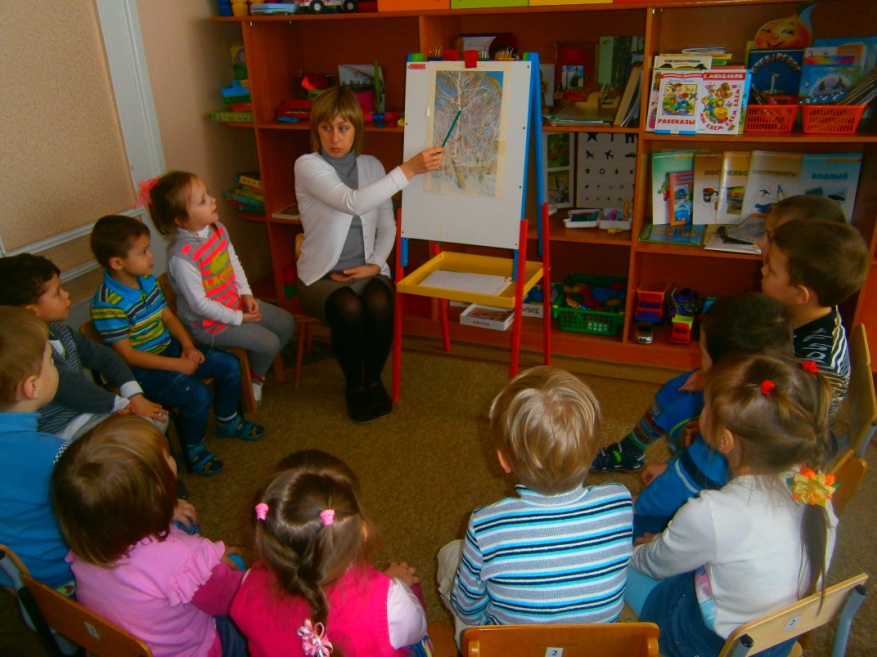 Труд на участке
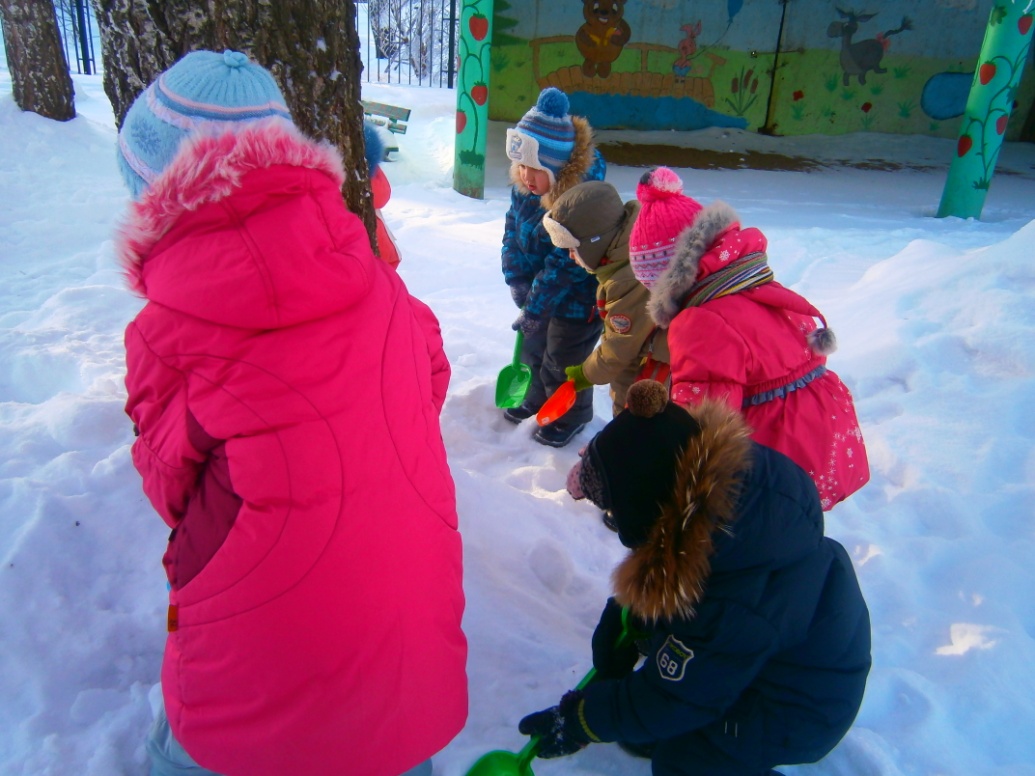 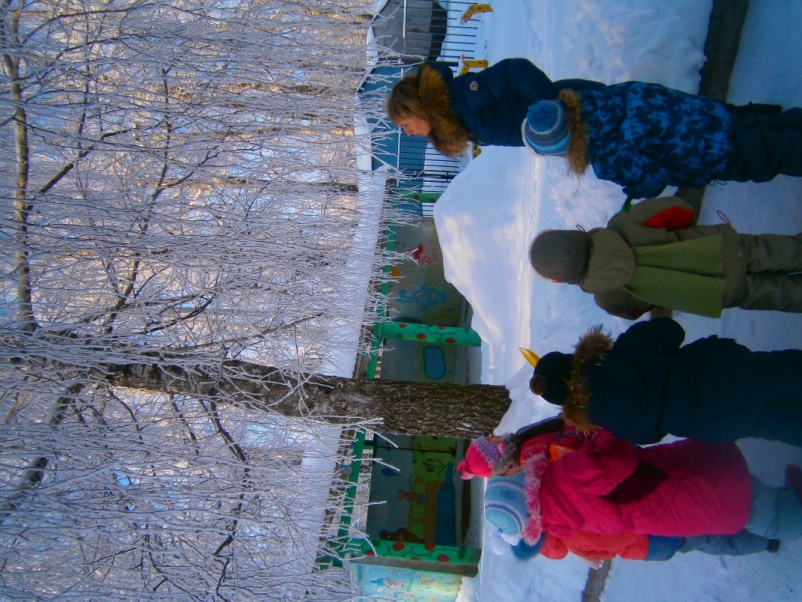 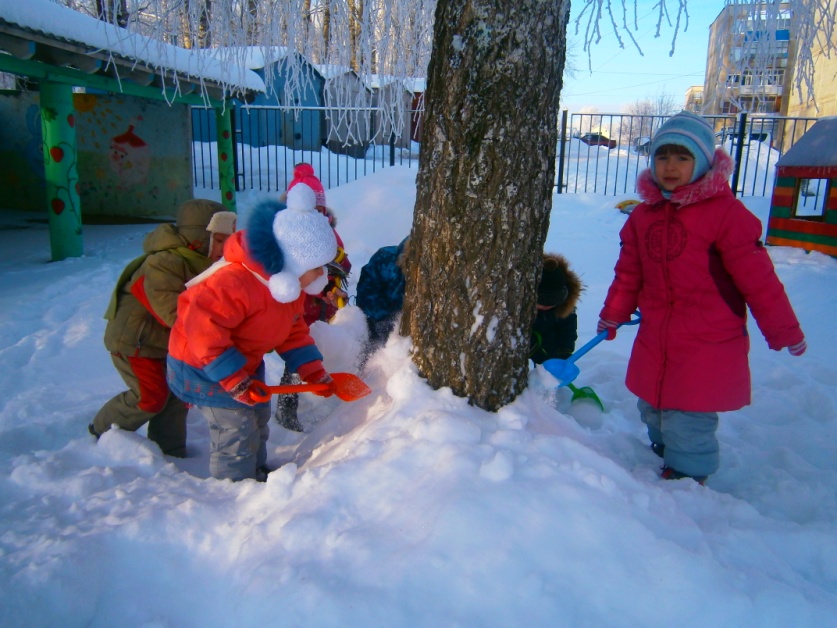 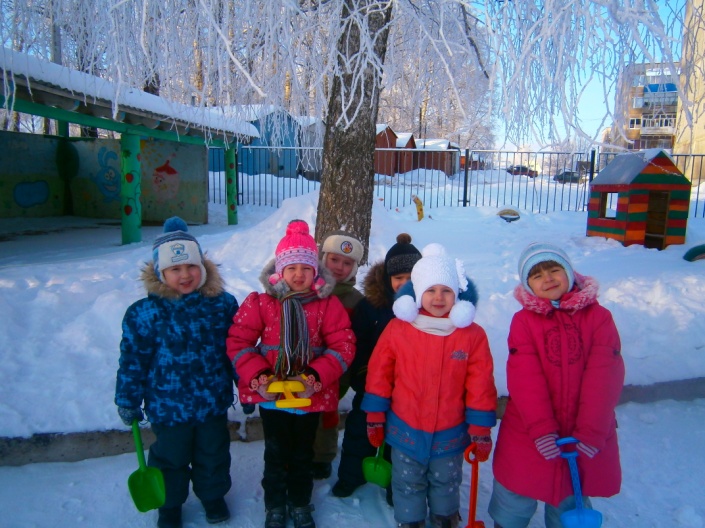 3 этап подведение итогаРазвлечение «Люблю берёзку русскую»
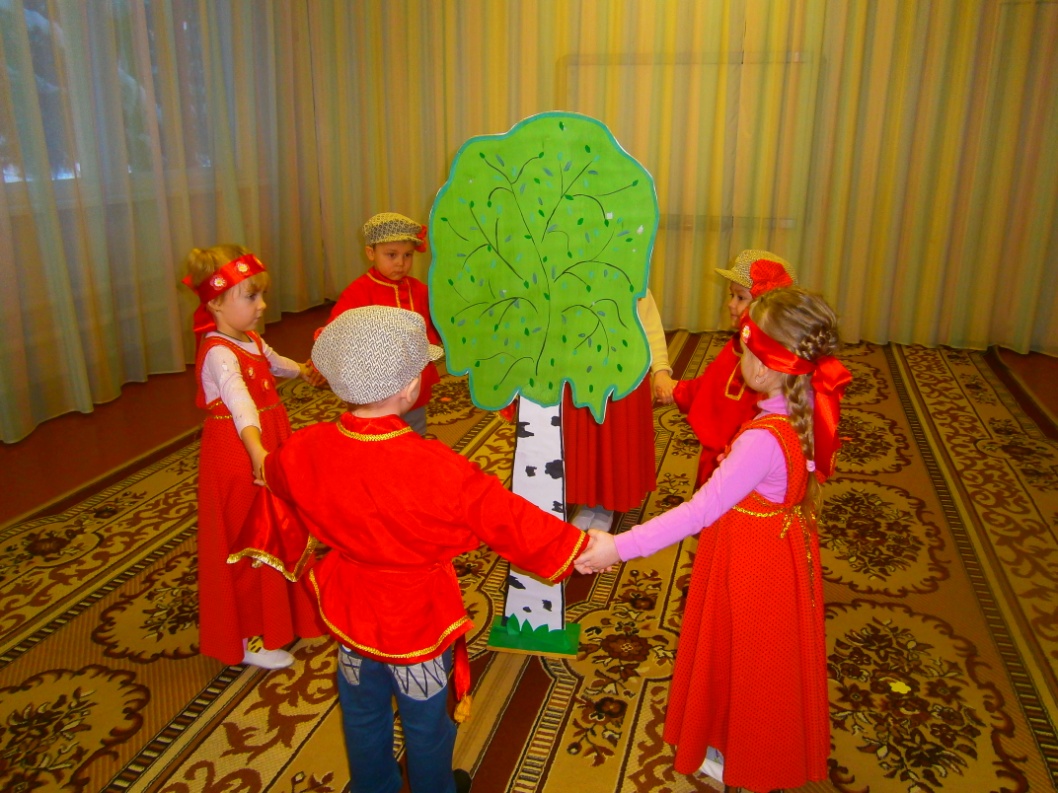 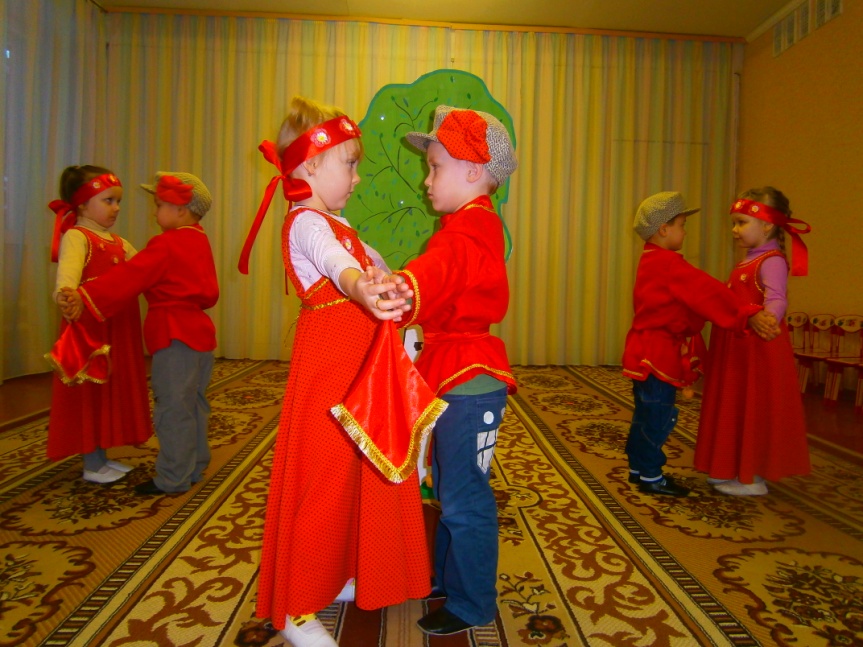 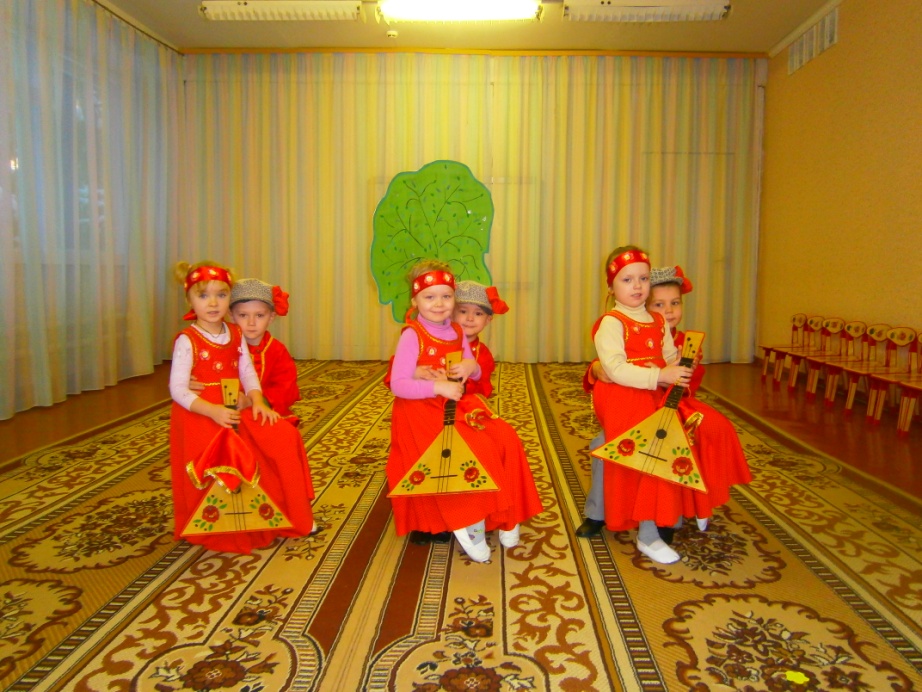 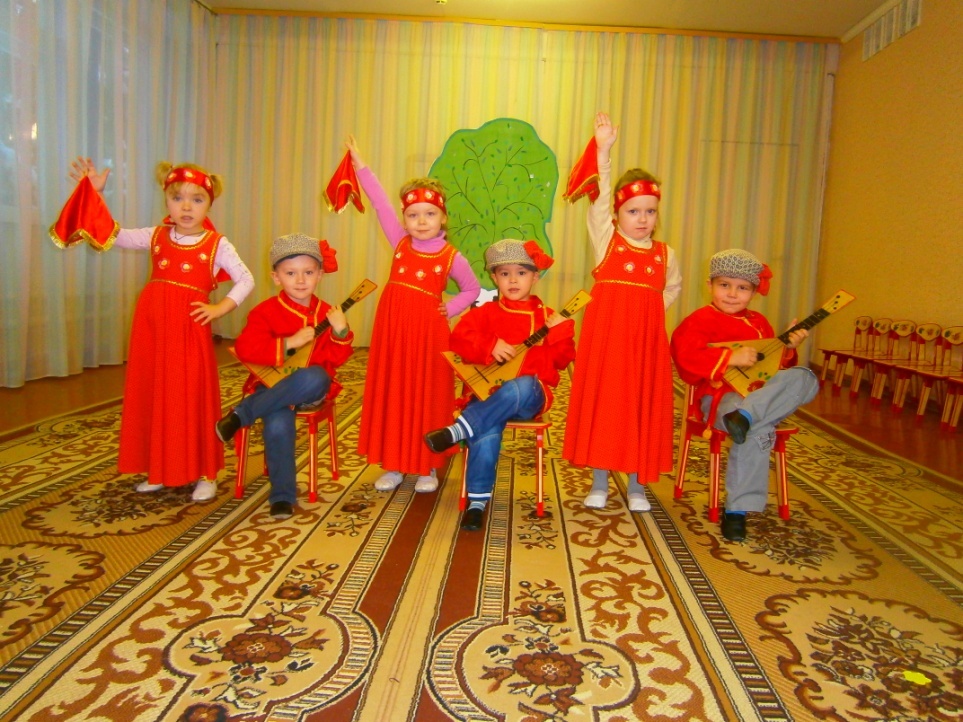 Русская народная игра «Ручеёк»
Дидактическая игра  
«Найди берёзовый листок»
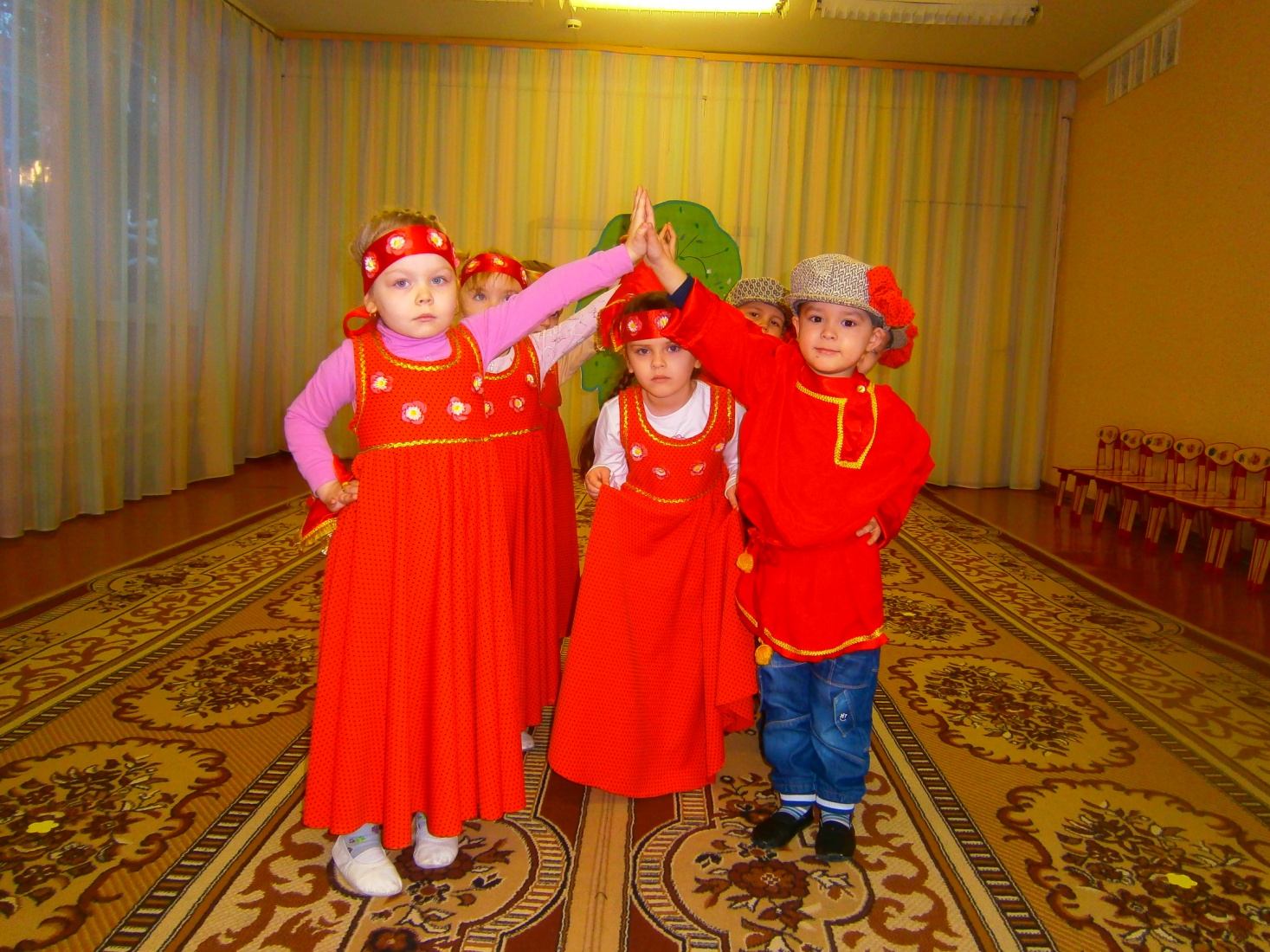 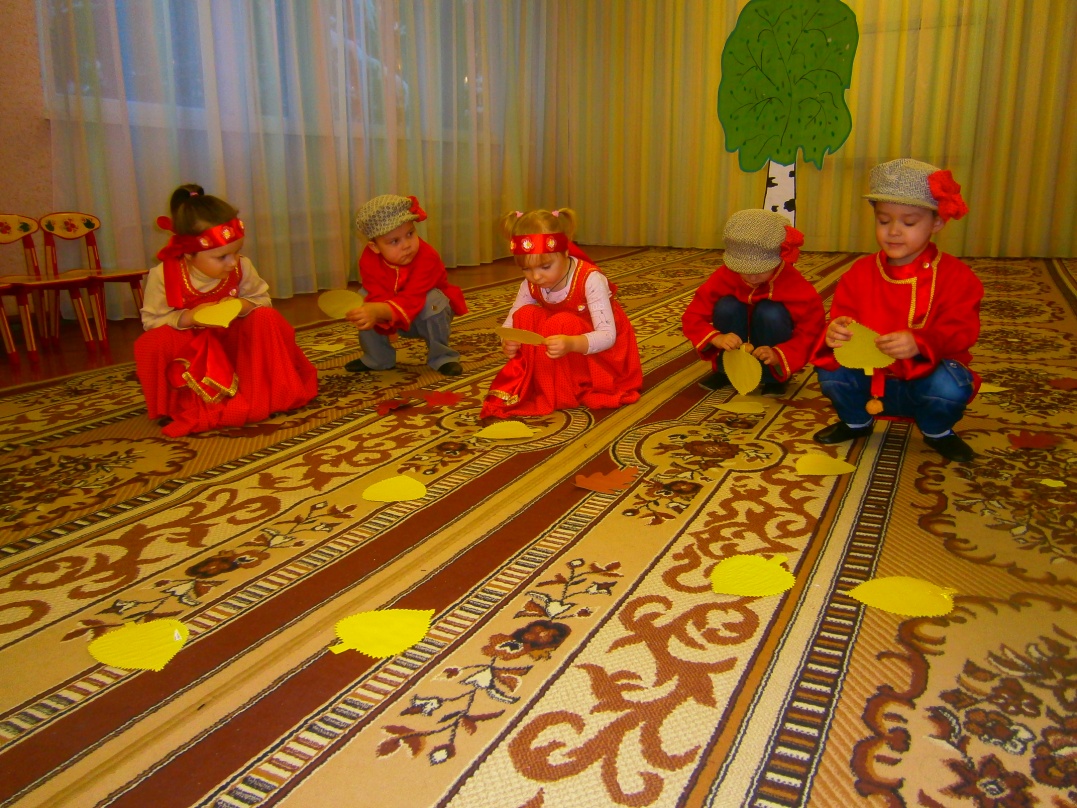 Спасибо за внимание!